Report of the Working Group on Organic Tea
Members of the working Group:
 India, China,
 Bangladesh,  Japan, Sri Lanka 
This working Group was constituted by  IGG –Tea  during its 20th  Session held  on Jan 30 – 1 Feb, 2012  in Colombo, Sri Lanka
Tasks assigned to the Working Group
1. Generate market info & Develop market strategies
2.Technical requirements
3.Certification processes for tea production
4. Collect and share info on production, package of practice,  R &D 
5.Consider organic tea as low energy input for financial gain through carbon trading &Join the  organic movement for sustainability
the Working  Group   deliberated the on the above issues during  two inter-sessional meetings held   in  September,  2012 in Washington Dc USA, and May 2014 in FAO HQ s in Rome
The Working  Group   deliberated  on the tasks assigned to it  during  two inter-sessional meetings held 
September,  2012 in Washington Dc USA, and
May 2014 in FAO HQ Rome
Recommendations of the Working Group
1. Generation of  market information &  Development of market  strategies 

Given the difficulties in collection of market info from various countries, the WG  recommends that 
this  exercise be undertaken by the IGG-Tea Secretariat in collaboration with the member countries.
Recommendations of the Working Group2.Technical requirements
The technical requirements have been sufficiently codified under the CFC funded projects - in China and  India. 
China submitted its report for green tea  in 2012.  
 India,  submitted its report for Black tea in April 2014

The technical requirements as recommended in the report of India &  China  could be  made available to the  member countries for adoption with suitable adjustments suiting to the local conditions.
Recommendations of the Working Group3.Certification processes for tea production
The WG  having recognized that several developed countries have put in place their own National Standards for organic agriculture, recommends that

 IGG-Secretariat may collate common features of such National Standards and the same be made available to organic tea producing counties for enabling them to align their standards in order to gain equivalency in the importing countries.
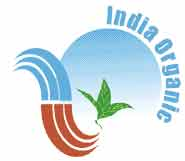 Pr3.1Certification processes for organic agriculture in India
In order to provide a focused and well directed development of organic agriculture and quality products -a National Programme for Organic Production (NPOP) has been notified by Govt. of India under the Foreign Trade and Development Act.
 The NPOP  provides information on 
standards of organic production,
 systems criteria and procedure for accreditation of inspecting and certifying bodies,
 the national organic logo and the regulations governing its use. 
The standards and procedures have been formulated in harmony with international standards and keeping Indian requirements in mind.
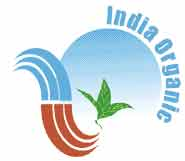 Pr3.1.Certification processes for organic agriculture in India
The Indian NPOP standards for production and accreditation system have been recognized by European Commission and Switzerland as equivalent to their country standards. 
USDA has recognized NPOP conformity assessment procedures of accreditation as equivalent to that of US.
 With these recognitions, Indian organic products duly certified by the accredited certification bodies of India are accepted by the importing countries.
In India, Agricultural and Processed Food Products Export Development Authority (www.apeda.gov.in) is the nodal agency for regulating the certification of organic products as per National Standards for Organic Production. 
Based on NPOP standards, certification agencies  inspect and certify organic farms and organic food products. 
The performance of the certification agencies is  closely  monitored to ensures that the  certified organic products are genuine and that consumers get the best worth of it.
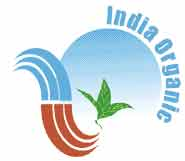 P        Current status of organic agriculture in India
Currently, India ranks 10th among the top ten countries in terms of cultivable land under organic certification. 
The total area under organic certification in 2012-13 was 5.21 million hectare comprising 0.50 million hectare of cultivable area and the rest  4.71 million hectare  of forest and wild area for collection of minor forest produces.  
 Around  1.34 million MT of certified organic products were produced during 2012-13  which included all varieties of food products namely Sugarcane, Cotton, Basmati rice, Pulses, Tea, Spices, Coffee, Oil Seeds, Fruits and their value added products. 
India exported 135 products during 2012-13  valued    around 374 million US $  to EU, US, Switzerland, Canada, South East Asian countries and South Africa. 
Organic Tea constituted 2% of the total organic products exported in 2012-13.
Recommendations of the Working Group4.Collect and share info on production, package of practice, R&D
Under the CFC project, package of practices for green and black tea have been developed with R & D support from TRIs.
The package of practices could be made available to member countries for adoption with suitable adjustments suiting to their local conditions.
Current status of production of black organic tea in India(2013)
No. of. Certified organic teagardens: 77 up by 24 from 2007
Area under organic tea in Ha: 15726 up by 5518 ha from 2007
Production of organic tea in million kg: 11 up by 3.5 m.kg from 2007
China in 2011 : Area  45000 ha ; Production:35 million kg
Experience in India
Only 1% of the total tea produced in India is Organic tea
 Production is gaining momentum in the small sector
Crop loss is a major challenge- up to 40% reduction after conversion to organic 
High cost of Production mainly due to  more man days required when compared to non organic tea (more than 60%)
Price not  rewarding the  the additional effort put in
Consumers are not prepared to pay more than 20-40% (survey report on India) and  not more than 1.5 times of regular tea price
Declining Yield trend  observed in organic gardens before and after conversion : Yield kg made tea per hectare
ORGANIC Vs NON ORGANIC TEA –  Cost per ha and  kg of  tea in South India   In INR
Recommendations of the Working Group5&6 Consider organic tea as low energy input for financial gain through carbon trading and join the organic movement for sustainability
TRI CAAS is focussing on two critical issues
1.Carbon sequestration in organic tea soils and its quantification
2.Mitigation of green house gases emission in organic tea fields compared to the conventional ones and its quantification
The results indicate that the carbon sequestered in the organic soil is one percent more annually than the non organic soil.
Further research work is ongoing  to calculate carbon credit and low carbon certification regulation   under organic management.
Way forward
Given the limitations observed with regard to conversion of  non   organic tea plantations   to organic gardens – crop reduction and high cost of cultivation owing to increase man days requirement – 
the working group felt that to begin  with it may be worthwhile to encourage the non organic gardens to adopt green farming methods 
- gradual reduction of chemical fertilizers and supplementing  with organic manures and  
reduction of pesticide load  by adopting IPM (Integrated Pest Management) practices so that  the usage of pesticides could be phased out gradually. 
 the marketing  issues could be dealt with by the Working group on Trade and Quality with the assistance from IGG-Tea Secretariat and the Task force on Statistics may monitor the  organic tea demand world over.
Thank you